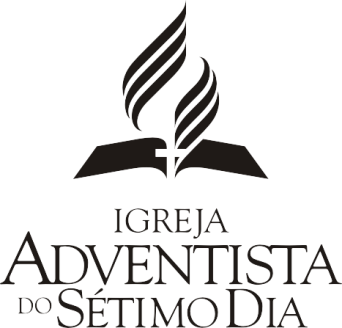 Relacionamentos
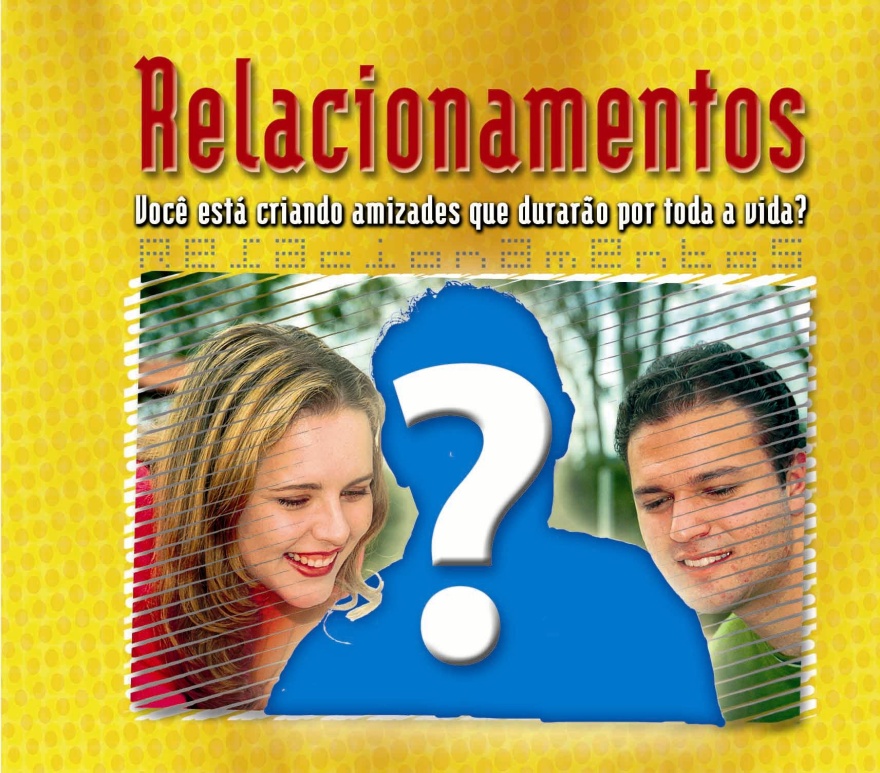 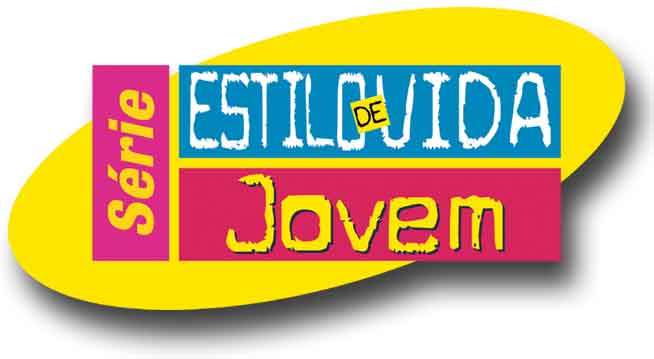 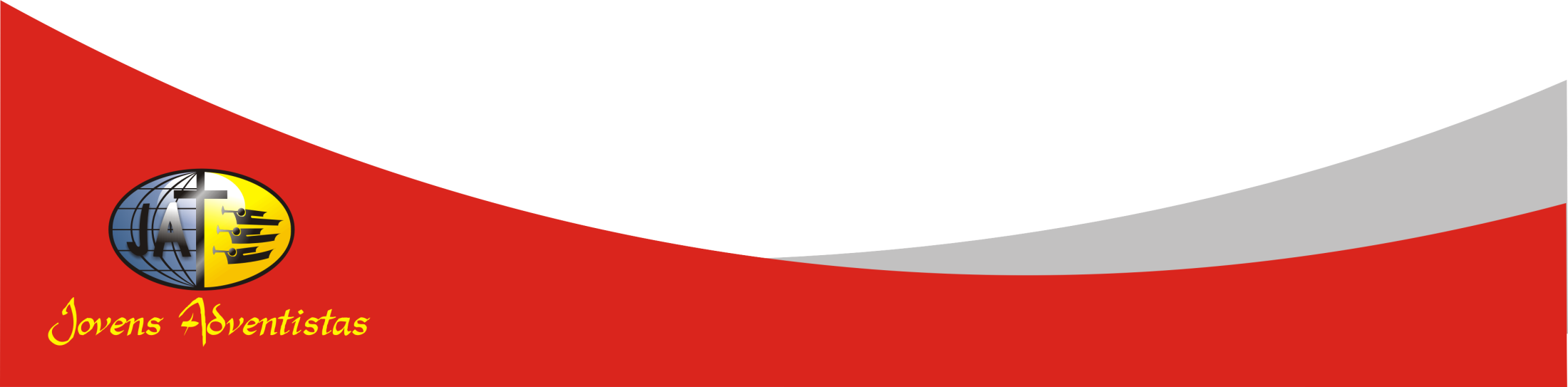 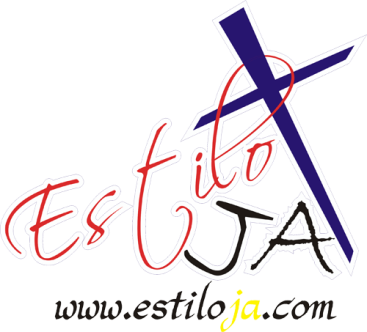 www.4tons.com
Estiloja.com
Dica Geral:
Se existe alguma coisa em que você deve investir, é em relacionamentos. Na verdade, eles podem ser o que você irá somar de melhor, talvez a sua maior riqueza. Mas se lembre que eles devem ser cultivados e aprimorados. Isso só é possível com atitudes sinceras e que mostrem interesse pelos outros.
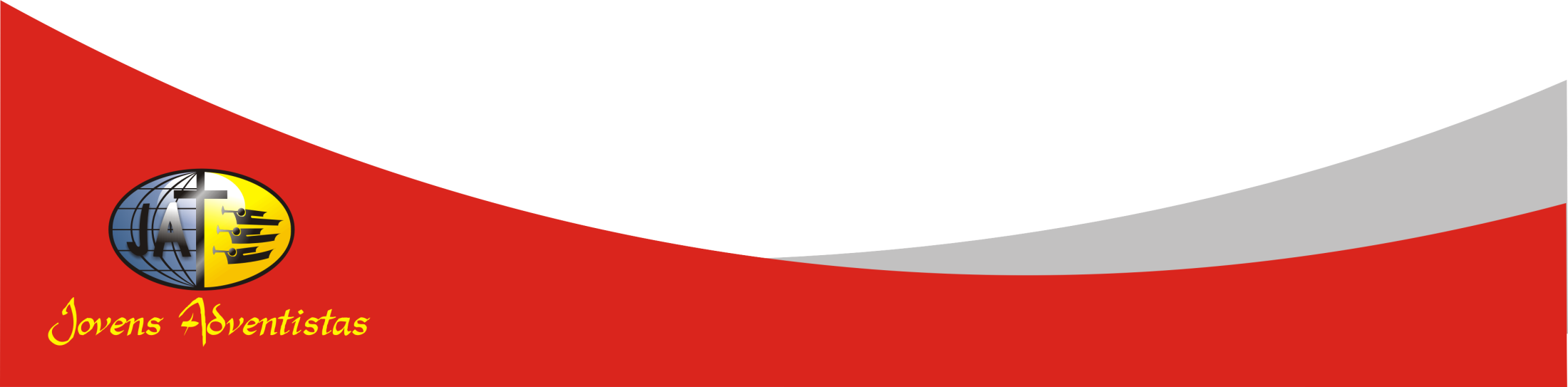 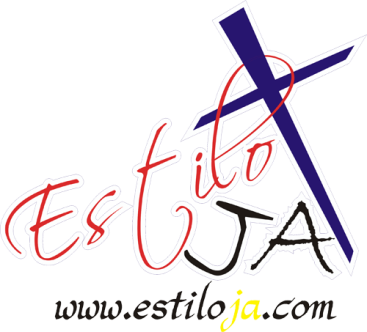 www.4tons.com
Estiloja.com
Prática da vida cristã:
Os relacionamentos representam a fachada e o miolo da vida cristã.  Jesus afirmou que a maneira como uma pessoa trata as outras revelaria ao mundo se ela era ou não cristã. 
O mundo julga nosso cristianismo baseado em como tratamos as pessoas.
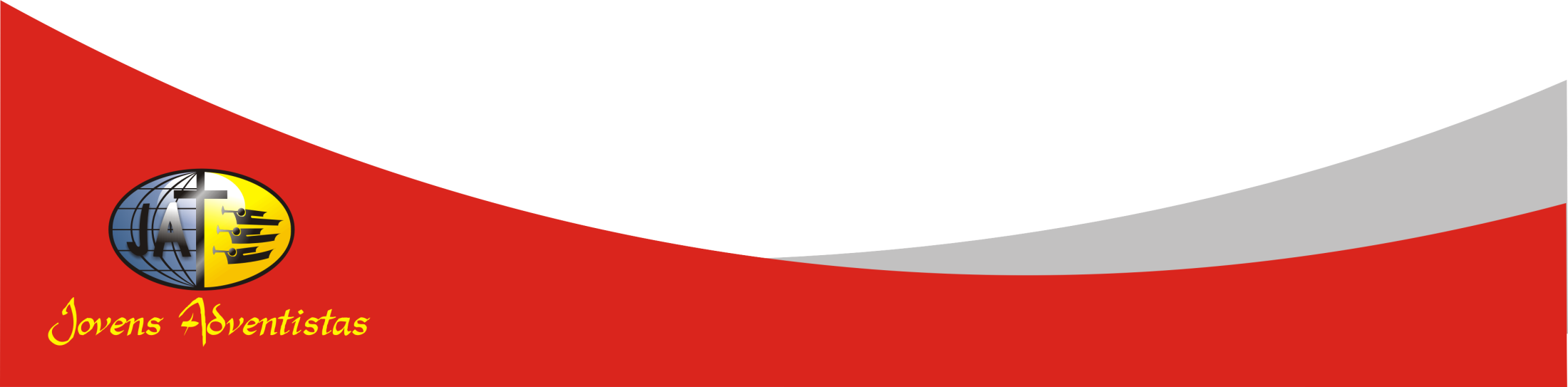 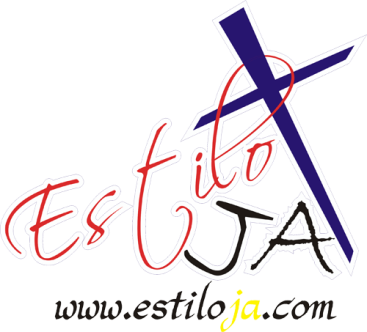 www.4tons.com
Estiloja.com
Como Jesus trataria esta pessoa?
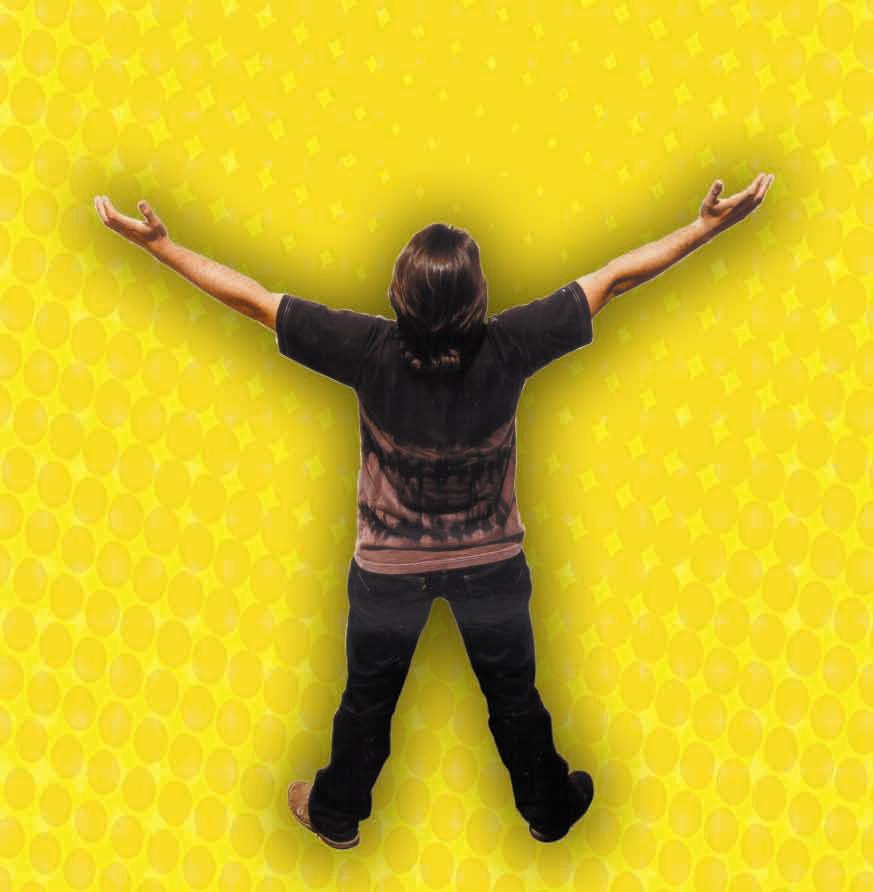 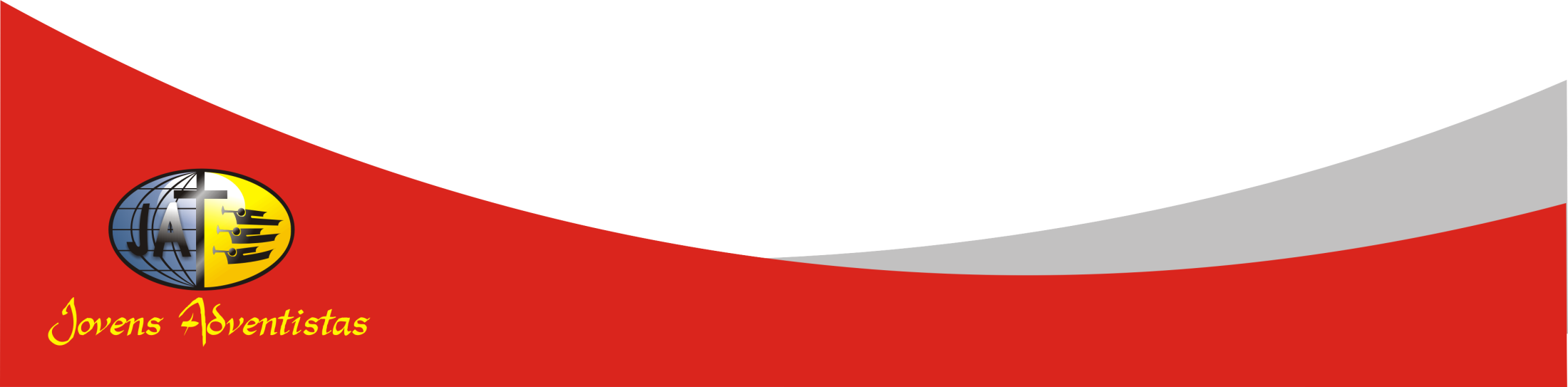 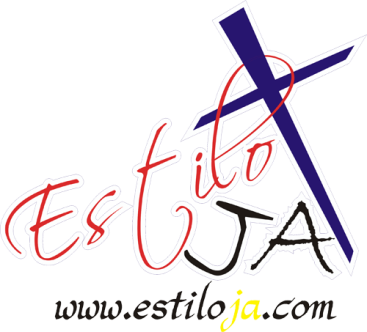 www.4tons.com
Estiloja.com
Amigos em casa:
Se você seguir o exemplo de Jesus, os membros de sua família poderão ser sempre seus amigos.
!
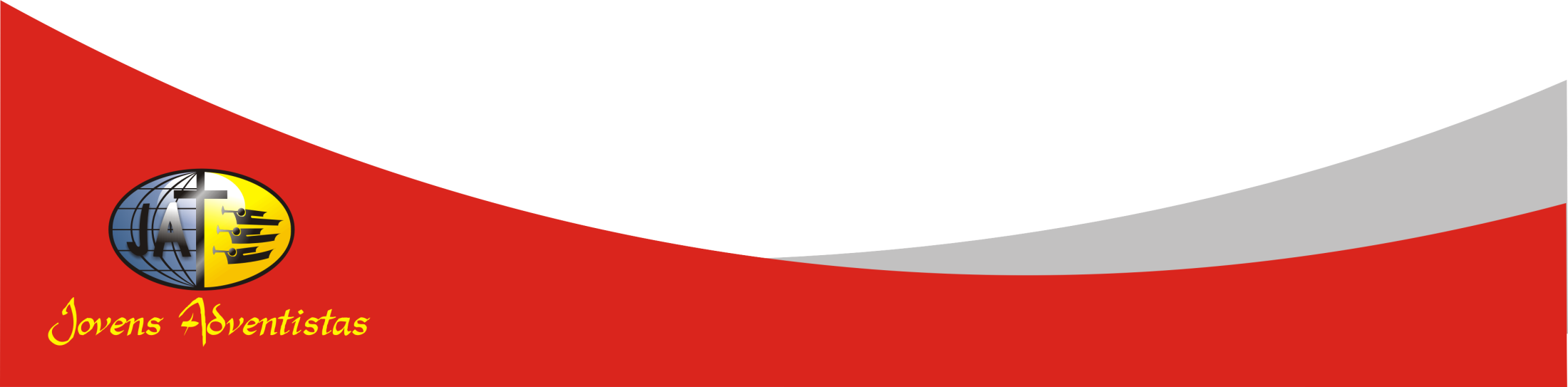 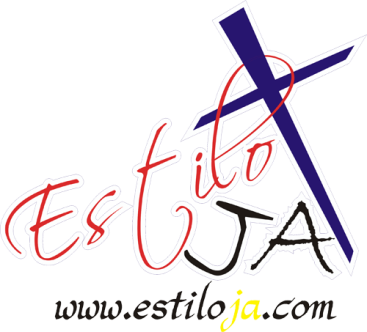 www.4tons.com
Estiloja.com
Amizade verdadeira:
Amizades constituem uma das conexões mais importantes que vamos ter em nossa vida.
Jesus amava a cada um que encontrava, mas tinha alguns amigos especiais.
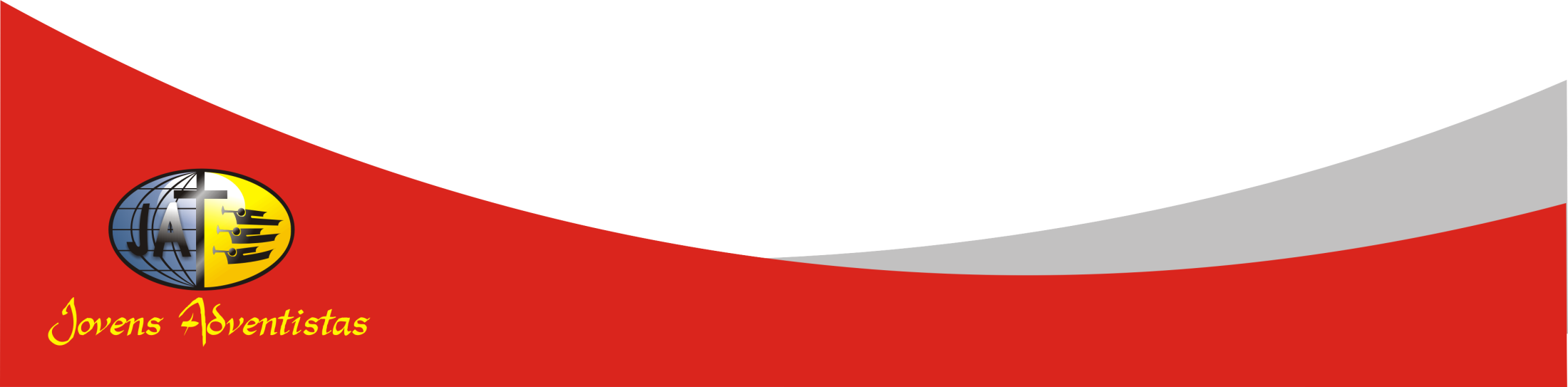 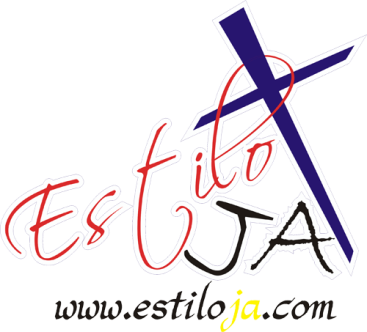 www.4tons.com
Estiloja.com
Amigos diferentes, situações diferentes:
Há duas classes de amigos:  os que são adventistas e os que não são. 
Talvez alguém lhe diga que não convém ter amigos não adventistas.  Isto não é somente quase impossível, como também não é bíblico.
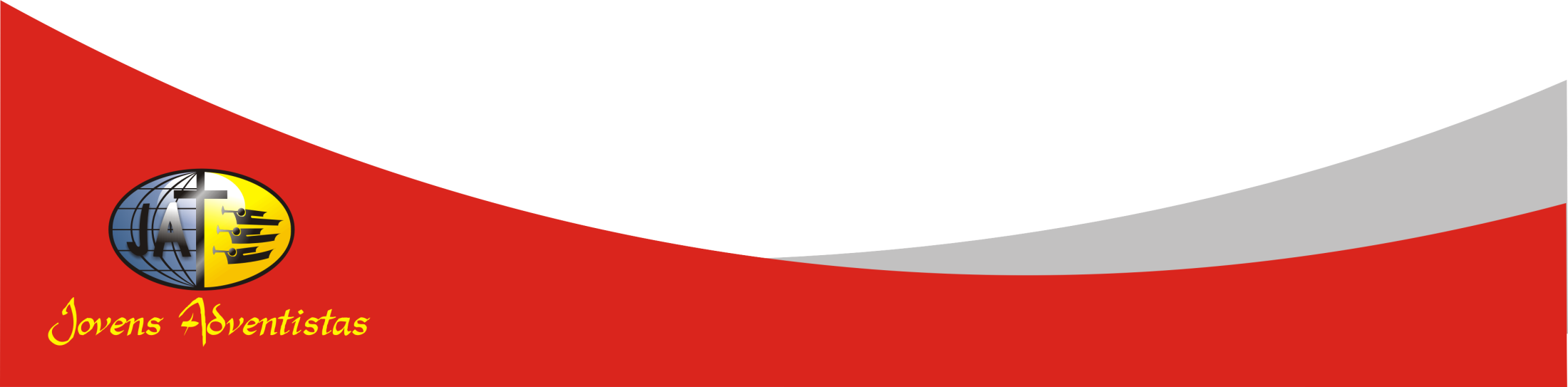 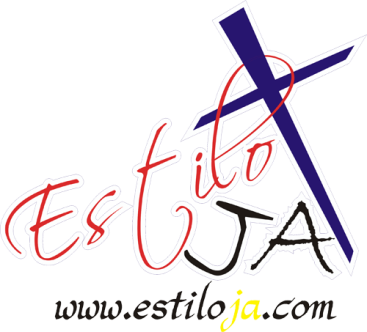 www.4tons.com
Estiloja.com
Jesus quer que Seus seguidores sejam luz para o mundo, e disse que a luz para nada serve se é ocultada.  (Mateus 5:14-16).

Mas, você deve fazer uma clara distinção entre amigos adventistas e não adventistas.
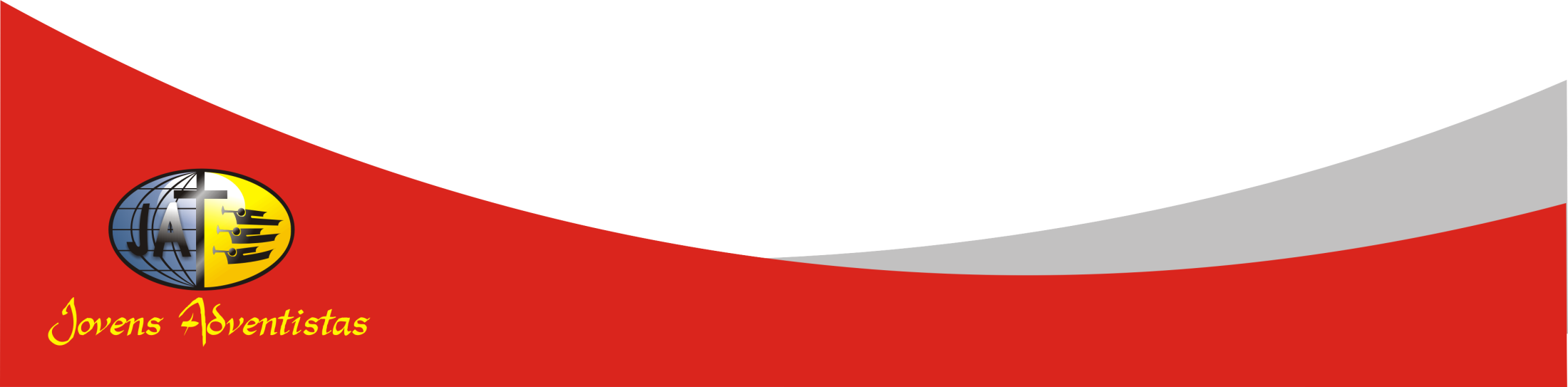 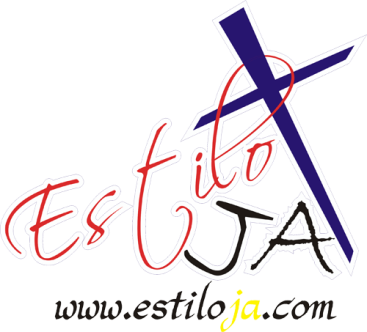 www.4tons.com
Estiloja.com
Os amigos que você poderá passar mais tempo com eles e nos quais poderá confiar mais são aqueles que participam do seu compromisso com Deus.
Junto aos amigos adventistas você poderá participar de atividades sociais livre das pressões para fazer o que não deseja; como beber e usar drogas.  Os amigos adventistas também lhe darão encorajamento quando estiver na “fossa” e orarão com você.
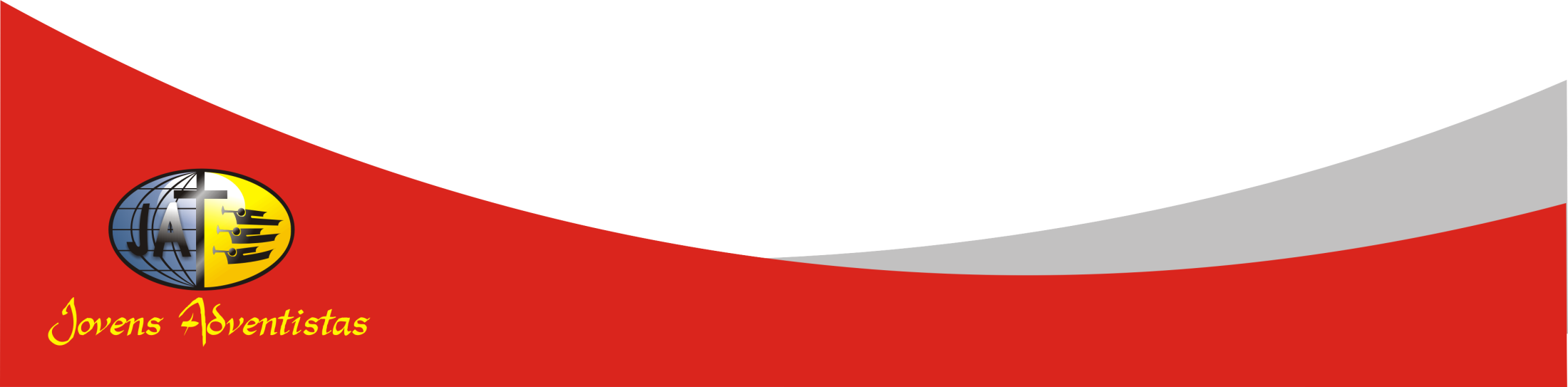 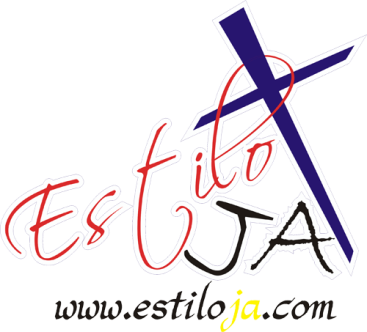 www.4tons.com
Estiloja.com
Amizade consciente:
O exemplo de Jesus, de ter amigos “não adventistas”, não deveria ser uma desculpa para você sair para festinhas com seus amigos não adventistas.

Se você sabe que suas convicções de fé ainda são débeis, ou que há uma área onde se sente  tentado, não perca tempo com amigos que irão arrastá-lo para baixo.
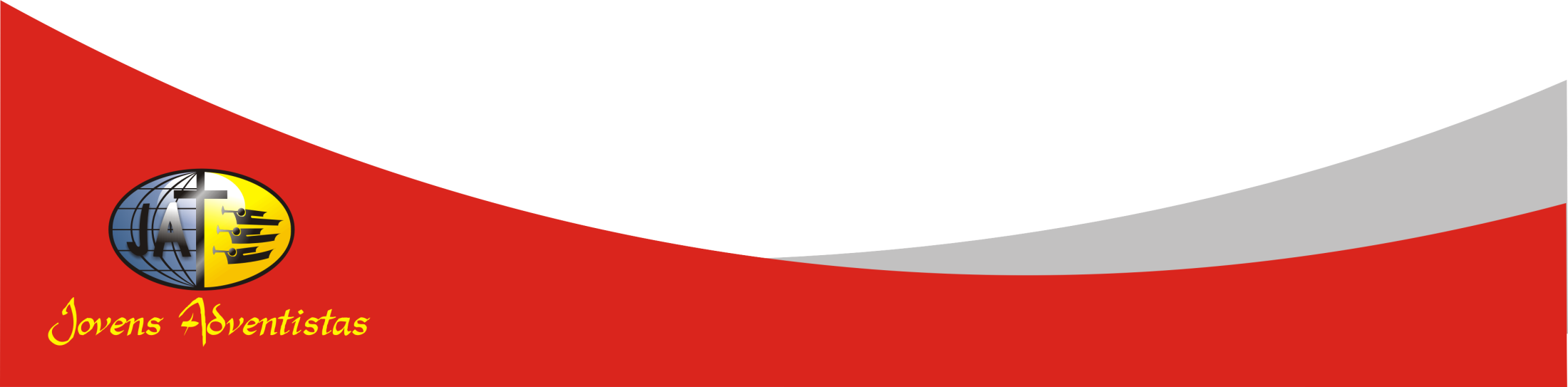 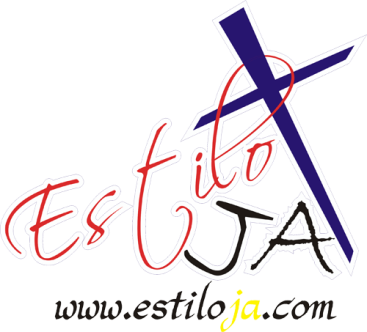 www.4tons.com
Estiloja.com
O objetivo da amizade:
Jesus sempre se concentrava na necessidade dos Seus amigos e buscava trazê-los para Deus. 
Oferecer-se para orar por eles, e convidá-los para virem assistir ás programações especiais de sua igreja.  Se você não se sente à vontade para fazer estas coisas com um amigo não adventista, então esta amizade não é salutar.
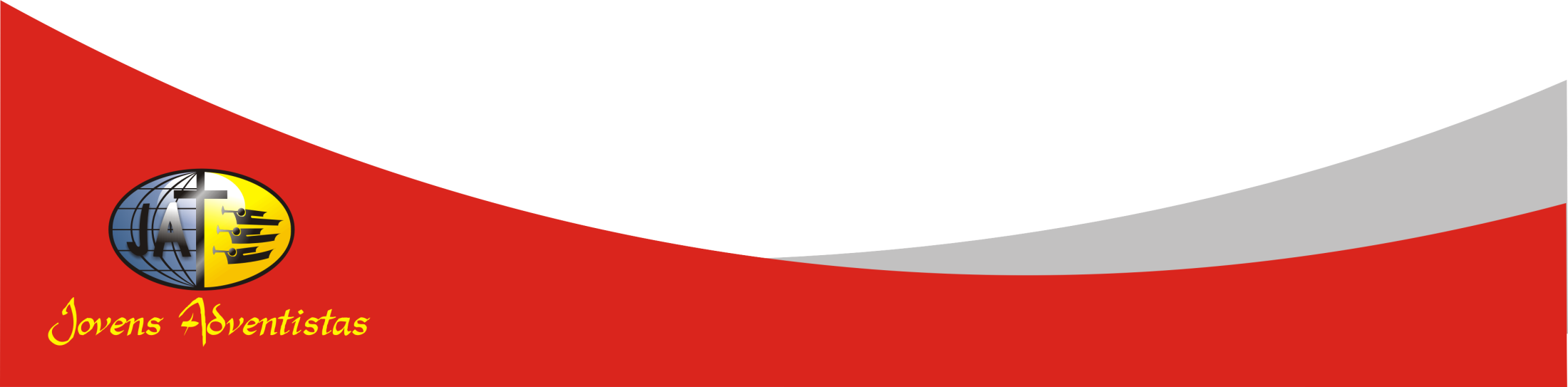 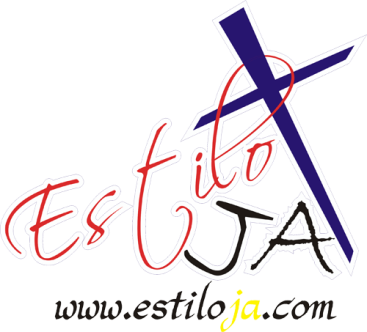 www.4tons.com
Estiloja.com
Pessoas com as quais não há identidade ou afinidades:
Jesus tratava a todos com amor e respeito.  Ele não tinha preconceitos;  Ele não olhava as pessoas com desdém.
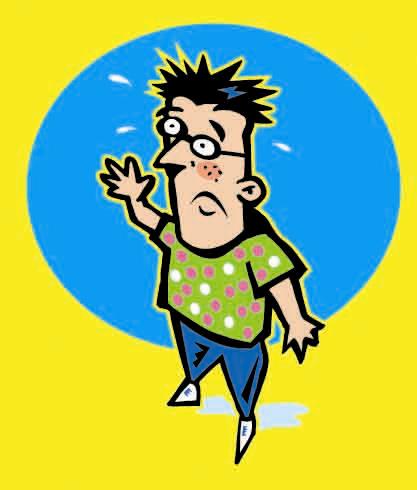 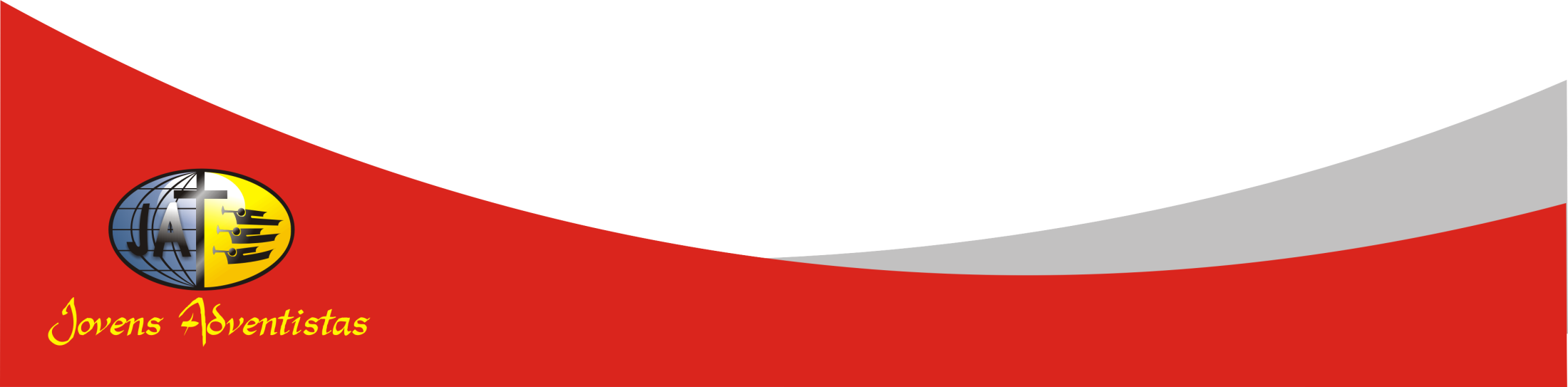 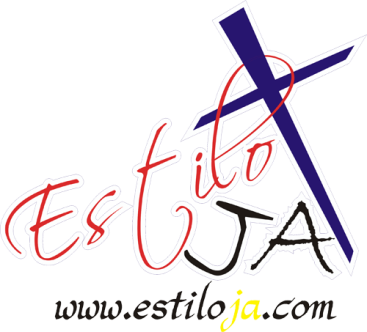 www.4tons.com
Estiloja.com
E se alguém me hostiliza?
Jesus disse:  “Ame seus inimigos”.  Ele ensinou-nos a orar por essas pessoas, ir ao encontro delas e tratá-las com bondade em vez de se vingar das coisas ruins que fizeram contra nós;  e devemos ser bem generosos.  (Mateus 5: 38-44)
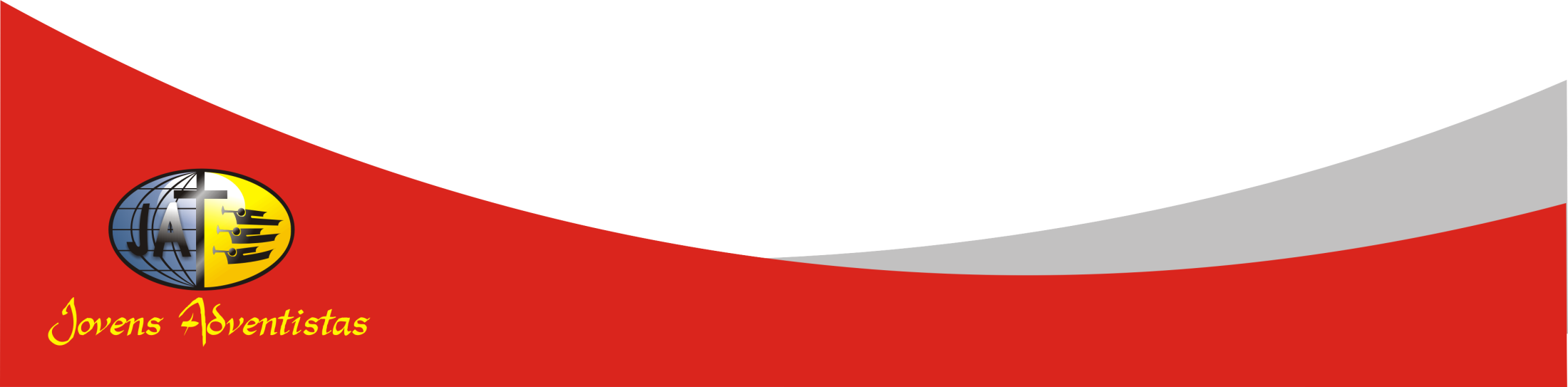 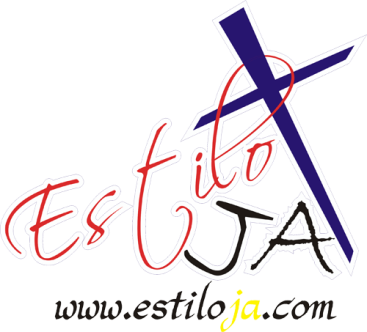 www.4tons.com
Estiloja.com
Então devo sofrer calado?
Um ponto importante para ser lembrado acerca de amar aos nossos inimigos é que Jesus nunca permitia que alguém abusasse ou prejudicasse uma outra pessoa. 

Ao pedir-nos que sejamos bondosos e generosos para com nossos inimigos Sua intenção não é de que soframos violência.  Se uma pessoa está fazendo mal a você, é necessário afastar-se dela para evitar que lhe cause algum dano.
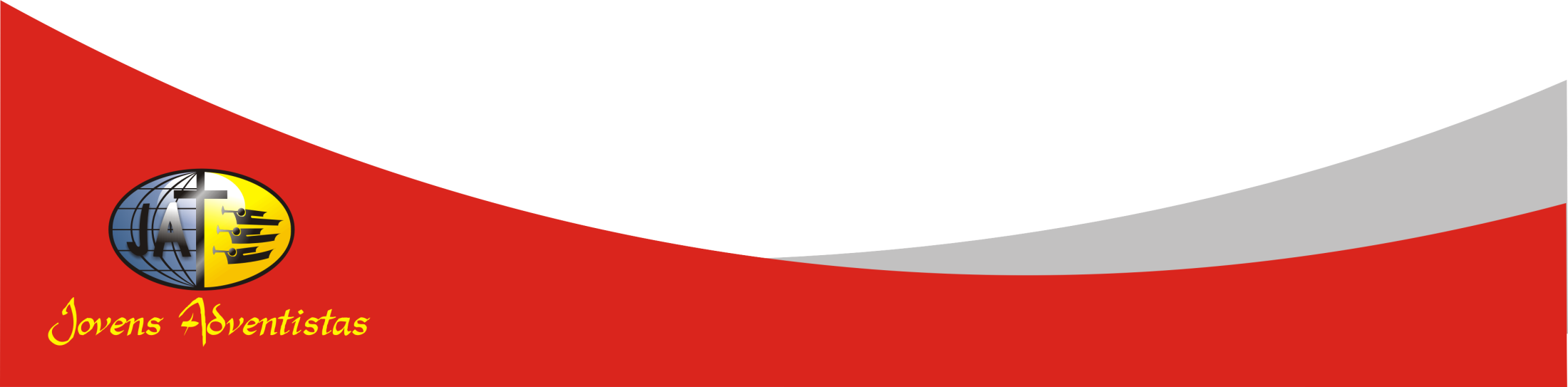 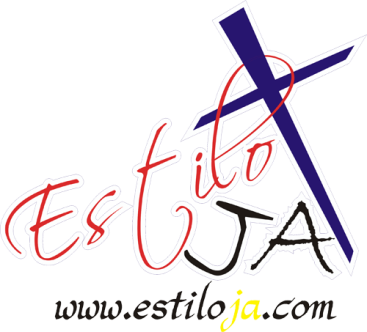 www.4tons.com
Estiloja.com
Mantenha o foco:
Amar aos outros não é necessariamente sentir emoções calorosas para com eles todo o tempo, e sim tratá-los com bondade, imparcialidade e interesse, ou seja, a maneira como você gostaria de ser tratado.

O cristão amorável continua dando, cuidando, e procurando o melhor na outra pessoa.
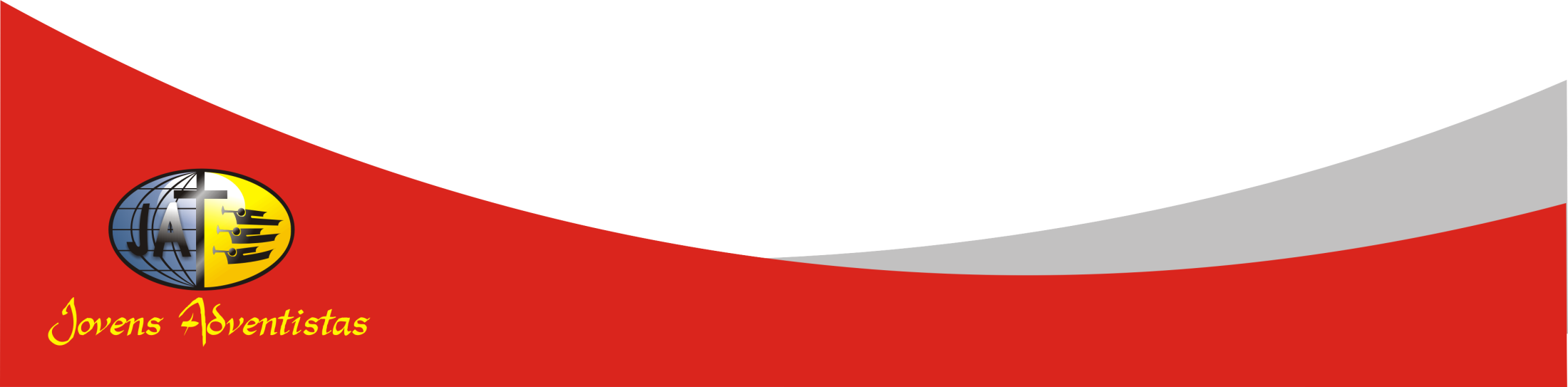 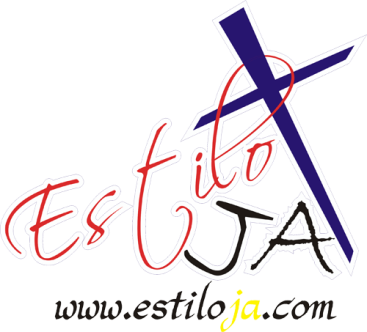 www.4tons.com
Estiloja.com
Antes de todos os outros relacionamentos, cuide do seu para com Deus.
A conexão mais importante – aquela que torna possível todas as outras – é o nosso relacionamento com Deus.
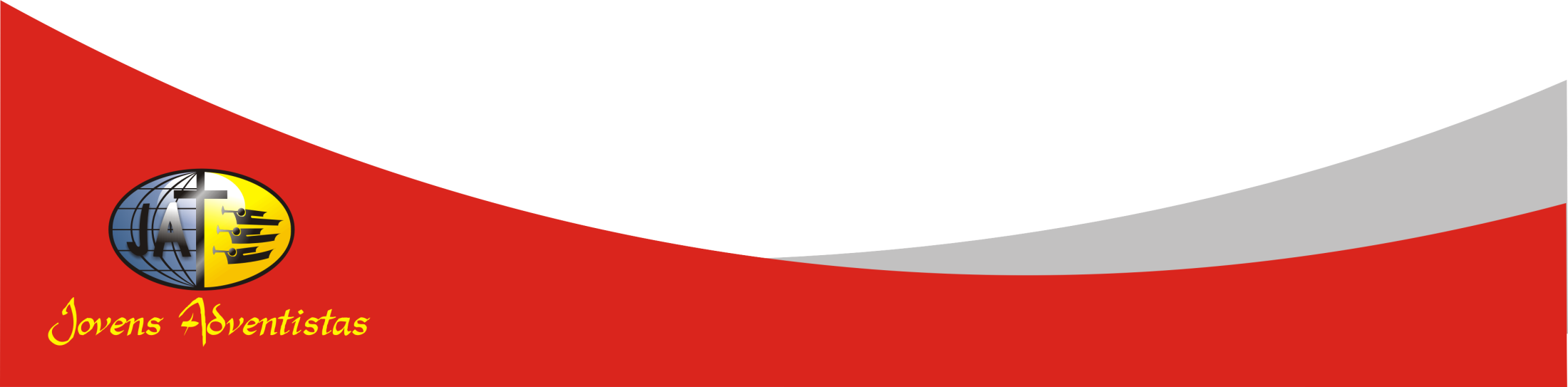 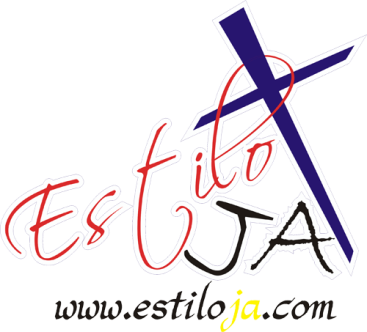 www.4tons.com
Estiloja.com
Para Debater:
A Bíblia ensina que devemos escolher nossos amigos cuidadosamente.  Isto quer dizer que nunca deveríamos nos associar com pessoas não adventistas?  Como traçar os limites ao escolher amigos?
?
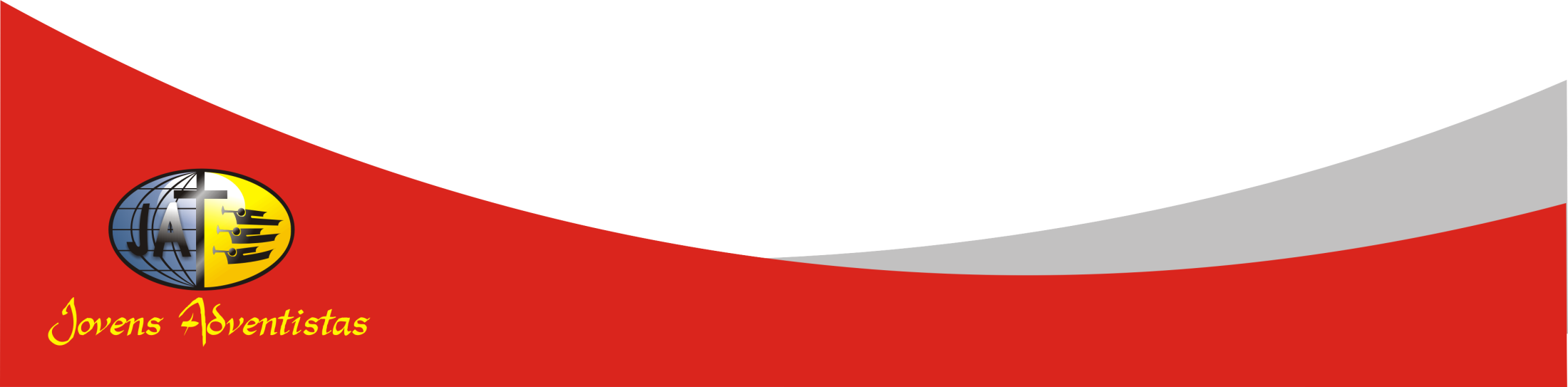 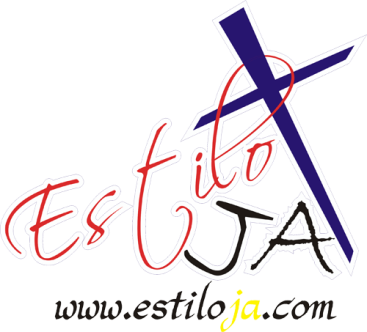 www.4tons.com
Estiloja.com
Que qualidades devemos procurar em um amigo?  Como é um verdadeiro amigo?
?
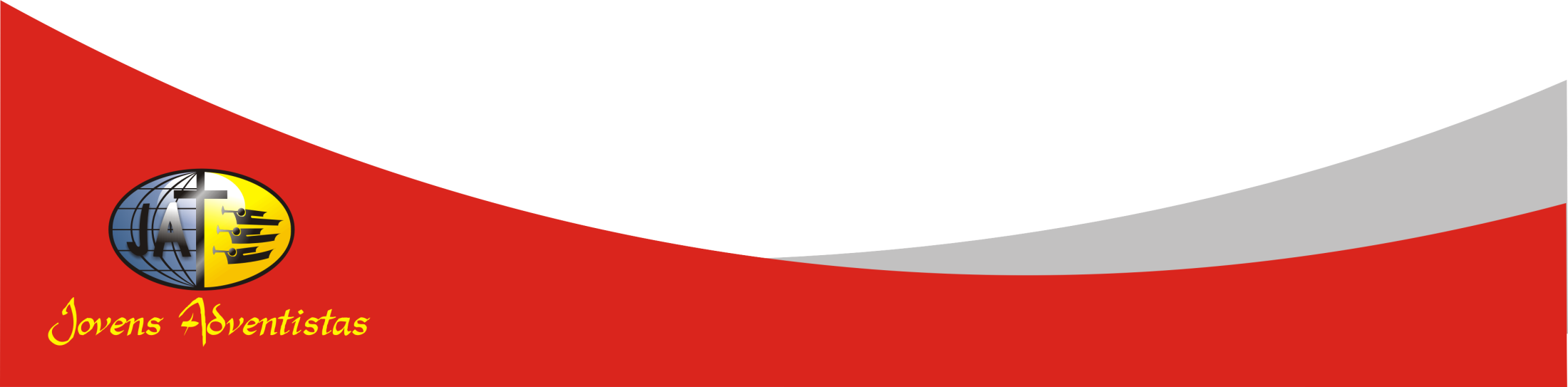 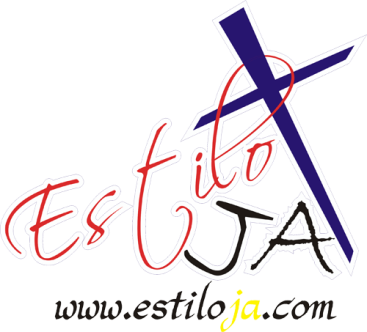 www.4tons.com
Estiloja.com
Que podemos fazer para sermos um amigo melhor?
?
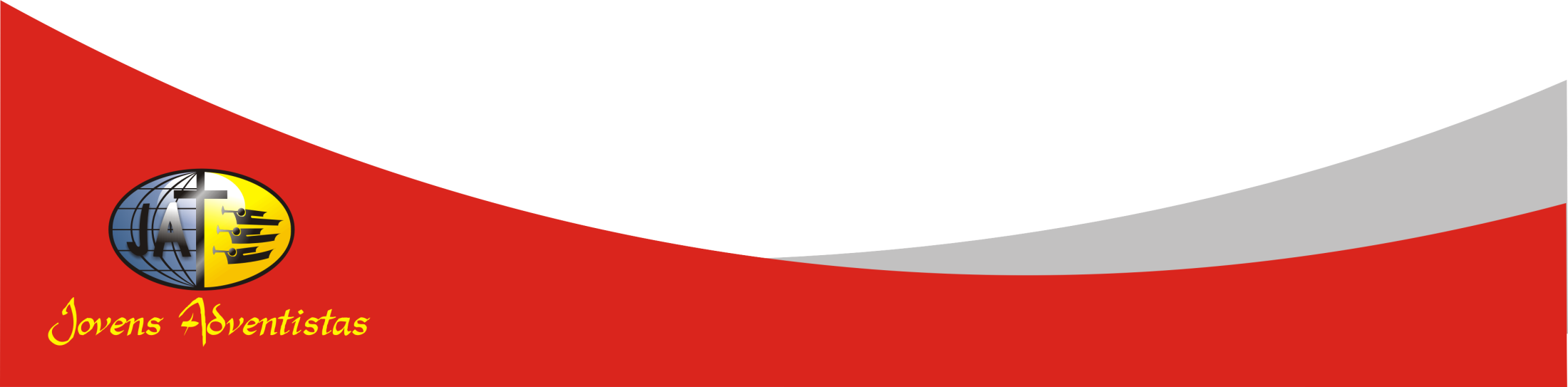 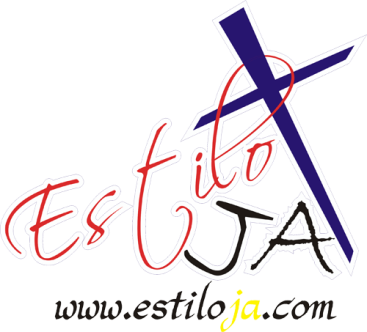 www.4tons.com
Estiloja.com
Você já teve um amigo chegado que o desapontou?  Como você respondeu?  Como você acha que Jesus gostaria que você respondesse?
?
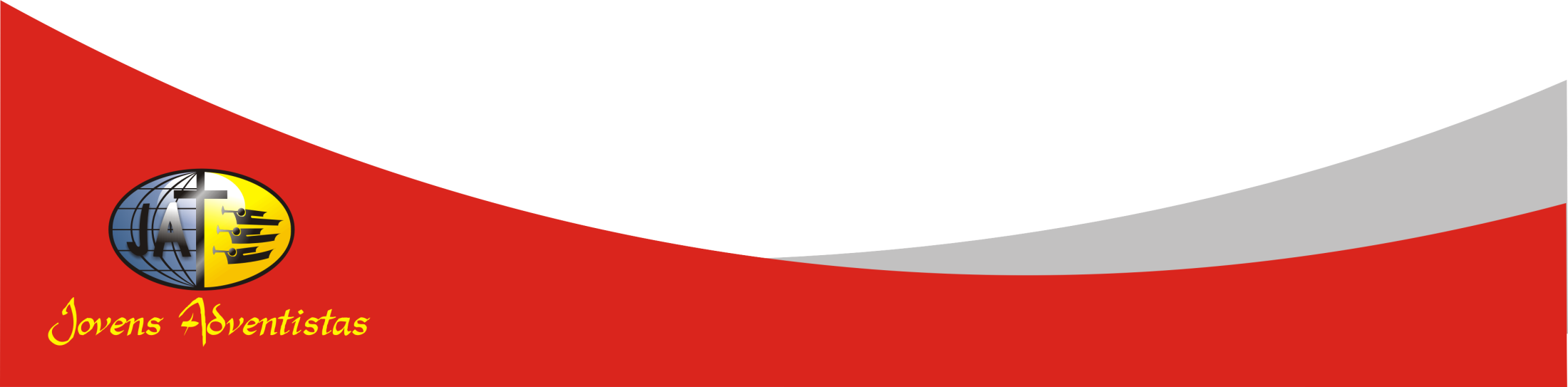 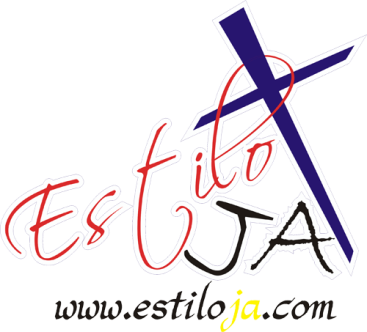 www.4tons.com
Estiloja.com
Como você pode amar seus inimigos?  É realmente possível?
?
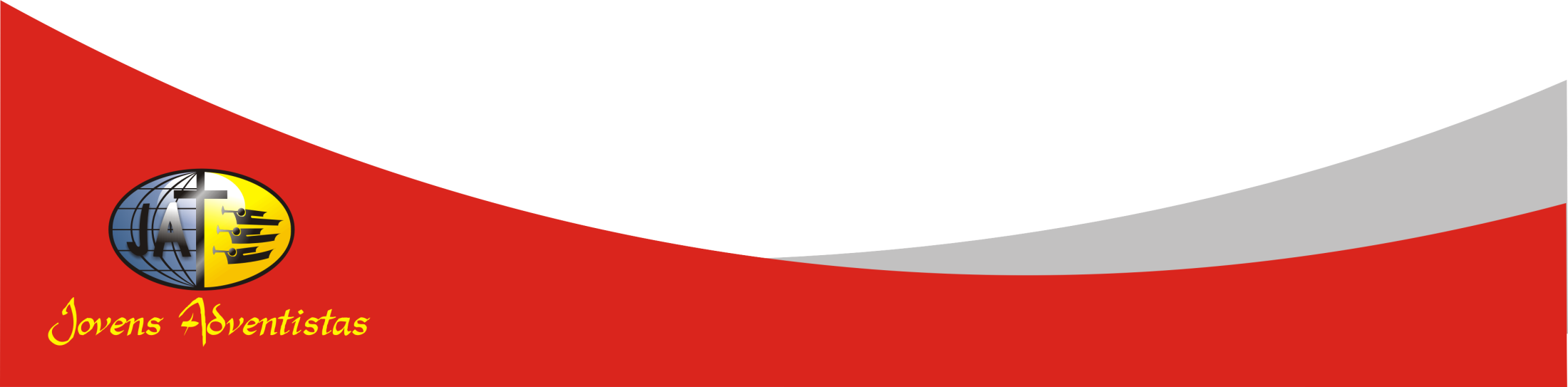 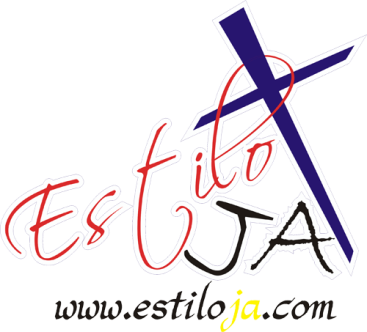 www.4tons.com
Estiloja.com
Quais são algumas atitudes de amizade que você pode ter para com pessoas que são tímidas, retraídas, ou consideradas “chatas”?  É importante para um cristão ser amigável com elas?  Por quê?
?
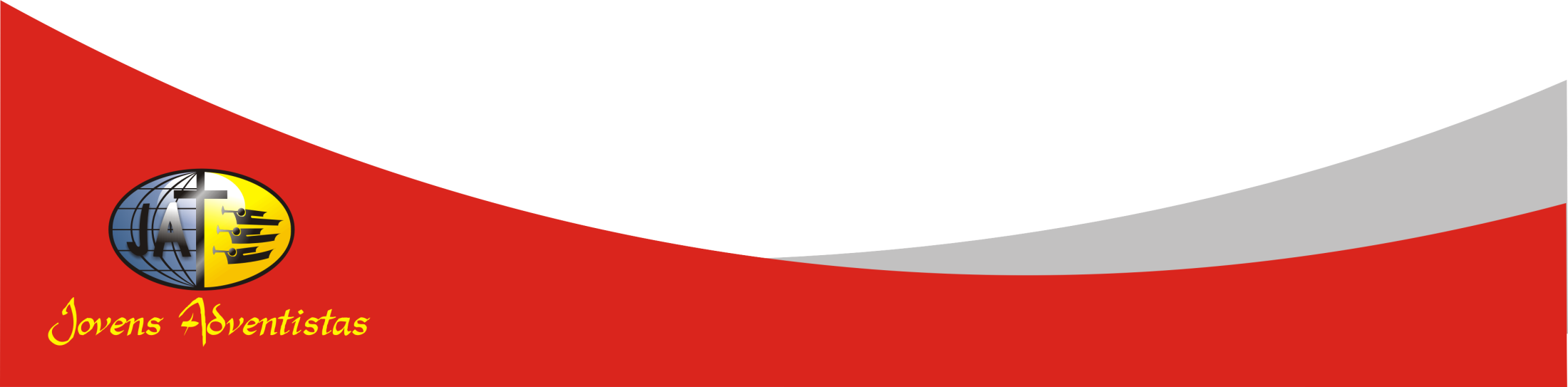 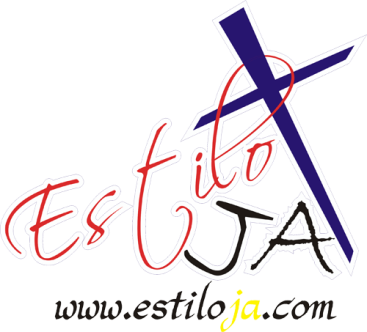 www.4tons.com
Estiloja.com
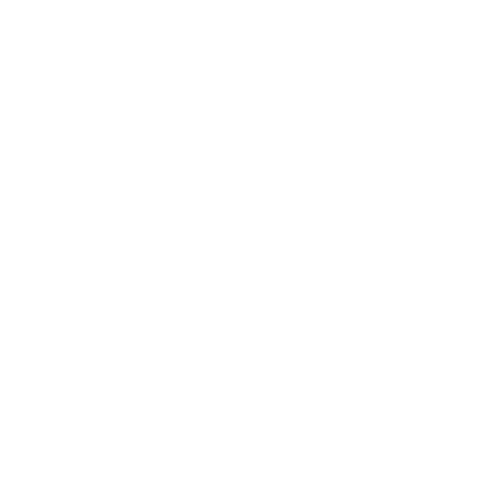 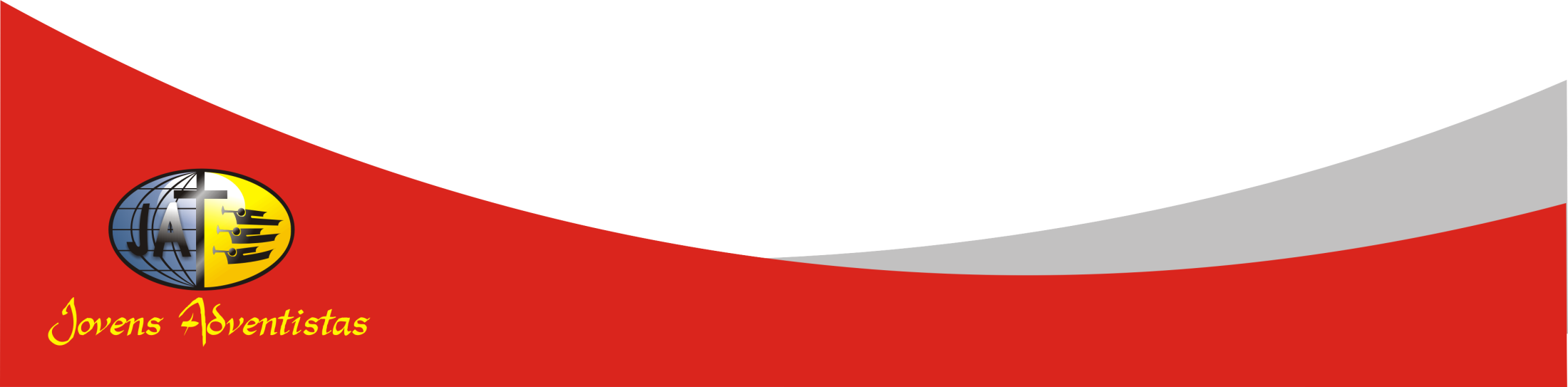 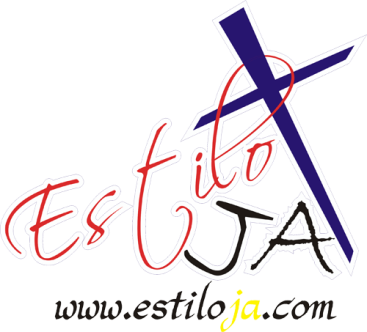 www.4tons.com
Estiloja.com